Le nouvel applicatif de collecte sur les statistiques des OPC – OPC2
DSMF-SEFT
08/01/2020
Introduction
Présentation du projet OPC2
Planning prévisionnel des travaux sur la collecte
Portail Onegate
Règles de remise
Ateliers avec la profession
Réunion de présentation du portail de collecte
Questions
2
Introduction
Refonte de l’applicatif OPC

Nécessité de mise à l’état de l’art informatique 
Adaptation imposée par les nouveautés du plan comptable
Mise en conformité avec les évolutions réglementaires
Changement de l’environnement AMF
3
INTRODUCTION
Règlement de collecte (inchangés – nouveau)
BCE 2013/33 concernant le bilan du secteur des institutions financières monétaires (refonte)
BCE 2013/38 relatif aux statistiques sur les actifs et les passifs des fonds de placement (refonte)
Codification sur un support unifié Banque de France (« décision du Gouverneur » des textes français et européens sur les statistiques monétaires et financières – projet en cours )
Refonte de la granularité de collecte à l’étude par la BCE sur 2020/2021 

Décision sur infractions (inchangés – nouveau)
BCE/2010/10 sur le non-respect des obligations de déclaration statistique (refonte) 
Refonte du processus de prévention des infractions et d’instruction des cas sanctionnables de la BCE
4
Présentation du projet OPC2
Solution à fin 2021
Portail OneGate: Remplacement de GFIN pour collecte des bilans et données complémentaires
Moteur Data Quality Management (DQM): Réalisation des contrôles de qualité collecte et croisement avec des données des référentiels AMF et Titres
Outils analytiques : Bascule dans le laboratoire R 
Stockage – Diffusions séries
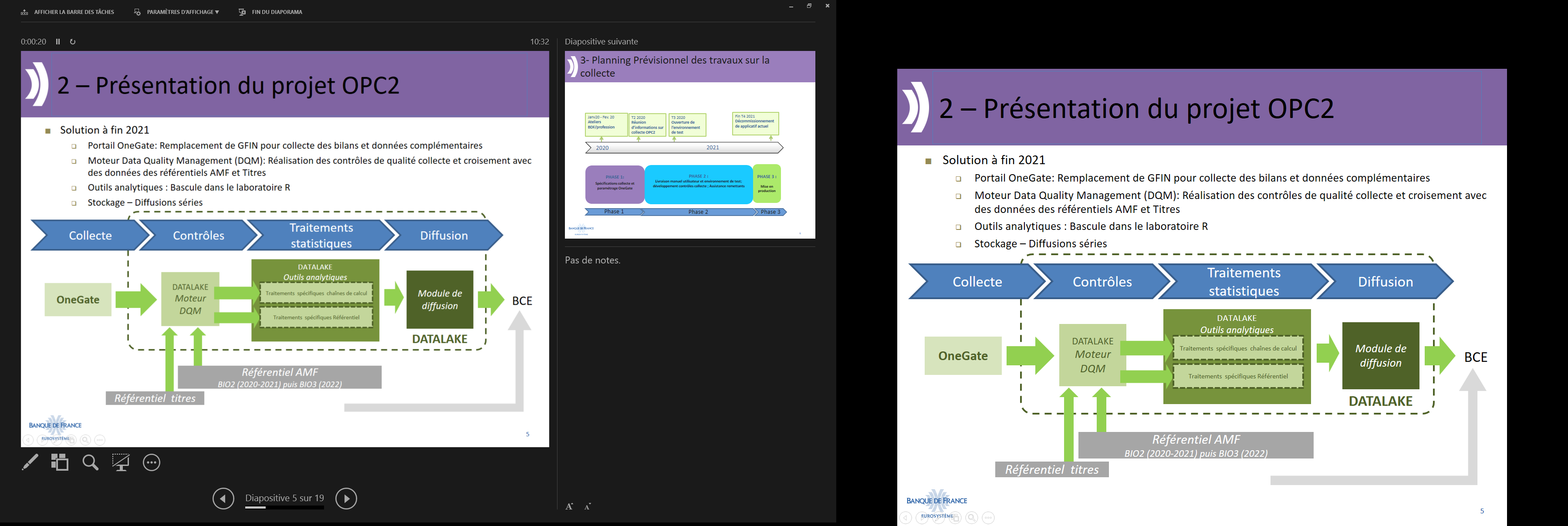 5
Planning prévisionnel des travaux sur la collecte
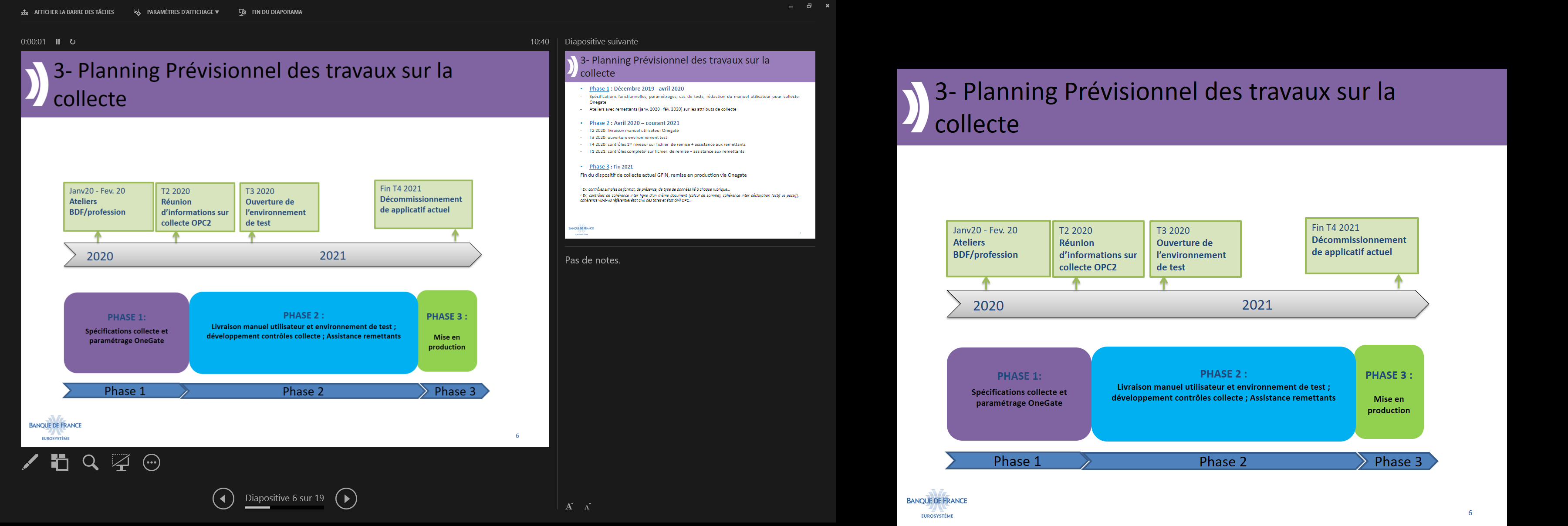 6
Planning prévisionnel des travaux sur la collecte
Phase 1 : Janvier 2020– T2 2020 
- Jan./fév. 2020 Ateliers avec remettants sur les attributs de collecte
- Spécifications fonctionnelles, paramétrages, rédaction du manuel utilisateur pour collecte Onegate 

Phase 2 : T2 2020 – courant 2021
- T2 2020: livraison manuel utilisateur Onegate
- T3 2020: ouverture environnement test 
- T4 2020: contrôles 1er niveau1 sur fichier  de remise + assistance aux remettants 
- T1 2021: contrôles complets2 sur fichier  de remise + assistance aux remettants

Phase 3 : Fin 2021
Fin du dispositif de collecte actuel GFIN, remise en production via Onegate

1 Ex: contrôles simples de format, de présence, de type de données liés à chaque rubrique…
2 Ex: contrôles de cohérence inter ligne d’un même document (calcul de somme), cohérence inter déclaration (actif vs passif), cohérence vis-à-vis référentiel état civil des titres et état civil OPC…
7
ONEGATE
Outil déjà utilisé dans un certain nombre de collectes statistiques (établissements de crédit, Organismes de titrisation …)

Format de remise
XML ( à privilégier); 
possibilité de remettre en format CSV en dépôt de fichier dans l’applicatif
8
Demande d’accès remettant
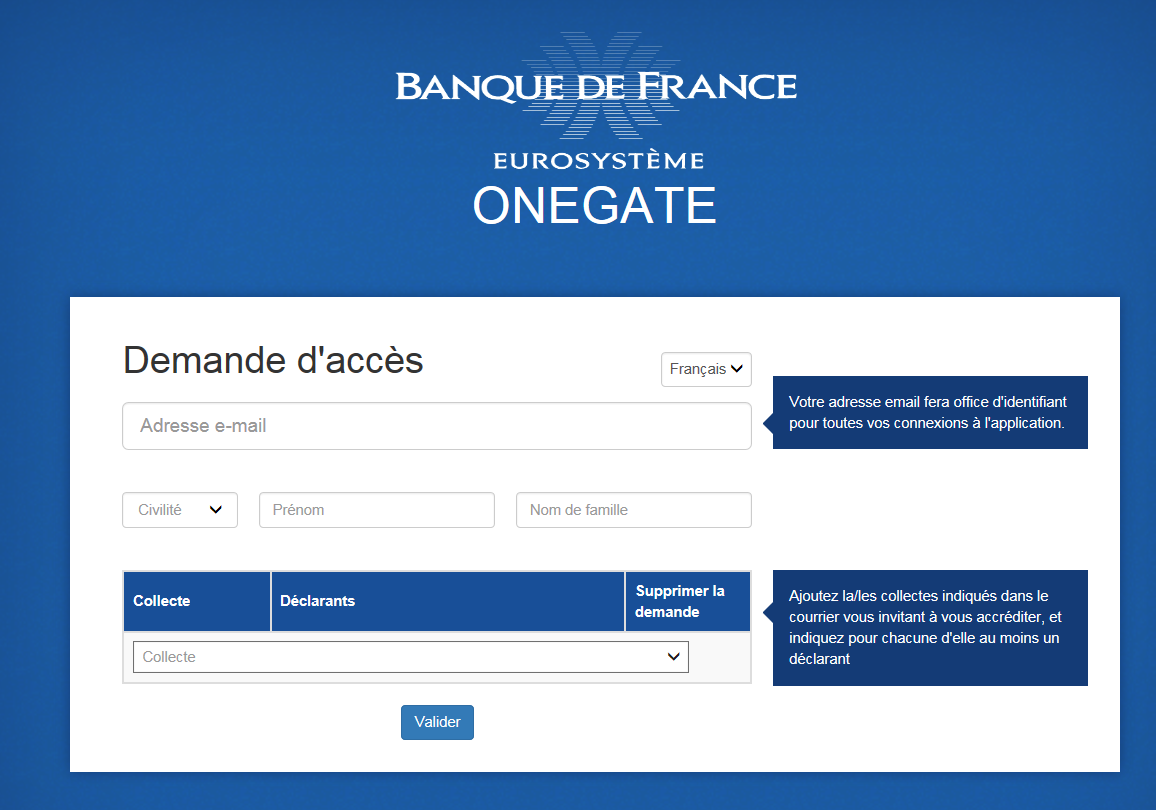 Sont attendu:
Adresse email
Nom
Prénom
Collecte 
Type et code déclarant

A l’issue de la demande, un accusé de réception est envoyé au remettant
9
Page d’accueil ONEGATE
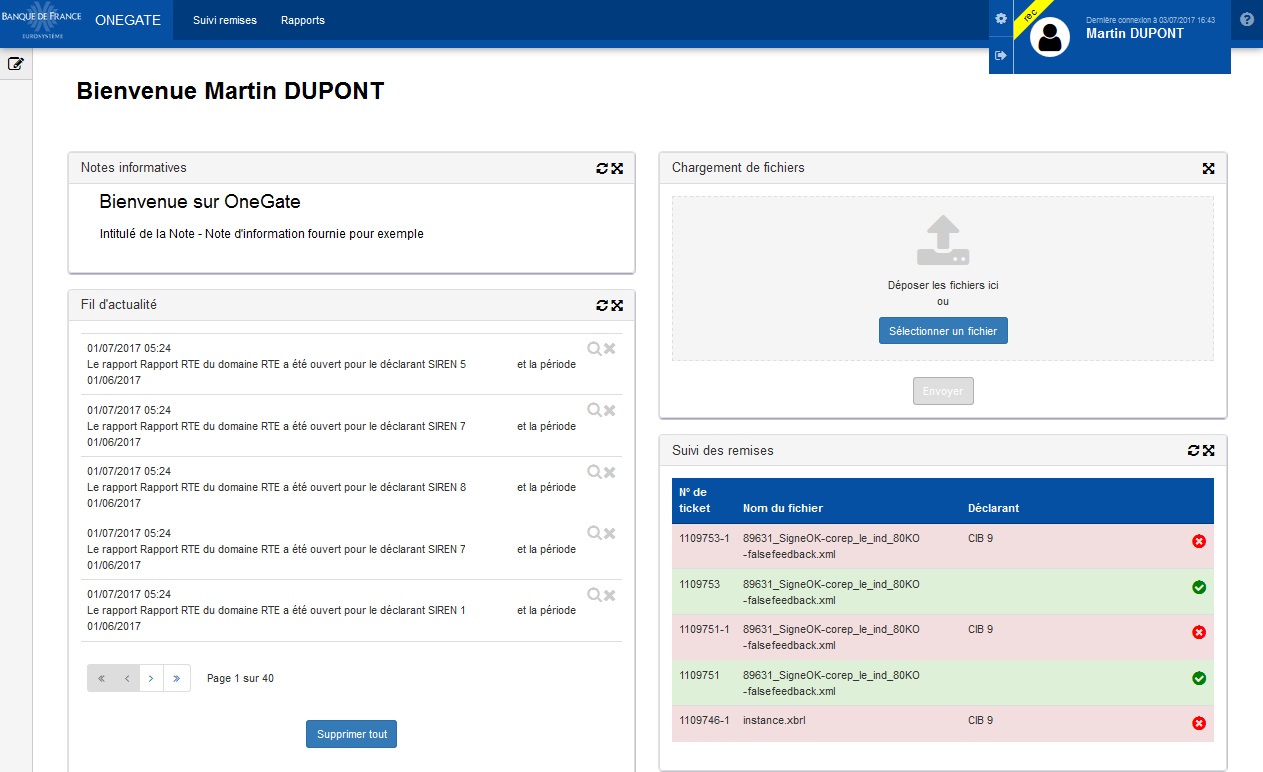 Cette page regroupe différentes rubriques afin de visualiser rapidement divers types d’informations:
Fil d’actualité: dans cette rubrique sont affichés les dernières ouvertures de périodes ou les dernières demandes d’accès
Suivi des remises: regroupe les 5 dernières remises effectuées
Notes informatives: Affichage d’informations sur l’état du service
10
Écran de choix de formulaire
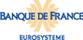 Cycle de vie (initial = sans saisie, ouvert = saisie en cours, fermé = formulaire envoyé à la BDF)
Bouton permettant d’exporter sa remise au format csv ou xml
Compte rendu de collecte
Bouton permettant d’importer sa remise au format csv
Impression de la remise en format PDF
État du formulaire (en erreur, ok ,,,)
Bouton de création d’un nouveau formulaire
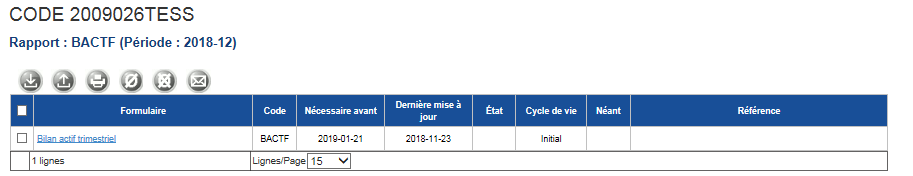 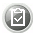 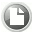 11
Suivi des remises
Cette page présente la liste et le statut des remises de fichiers
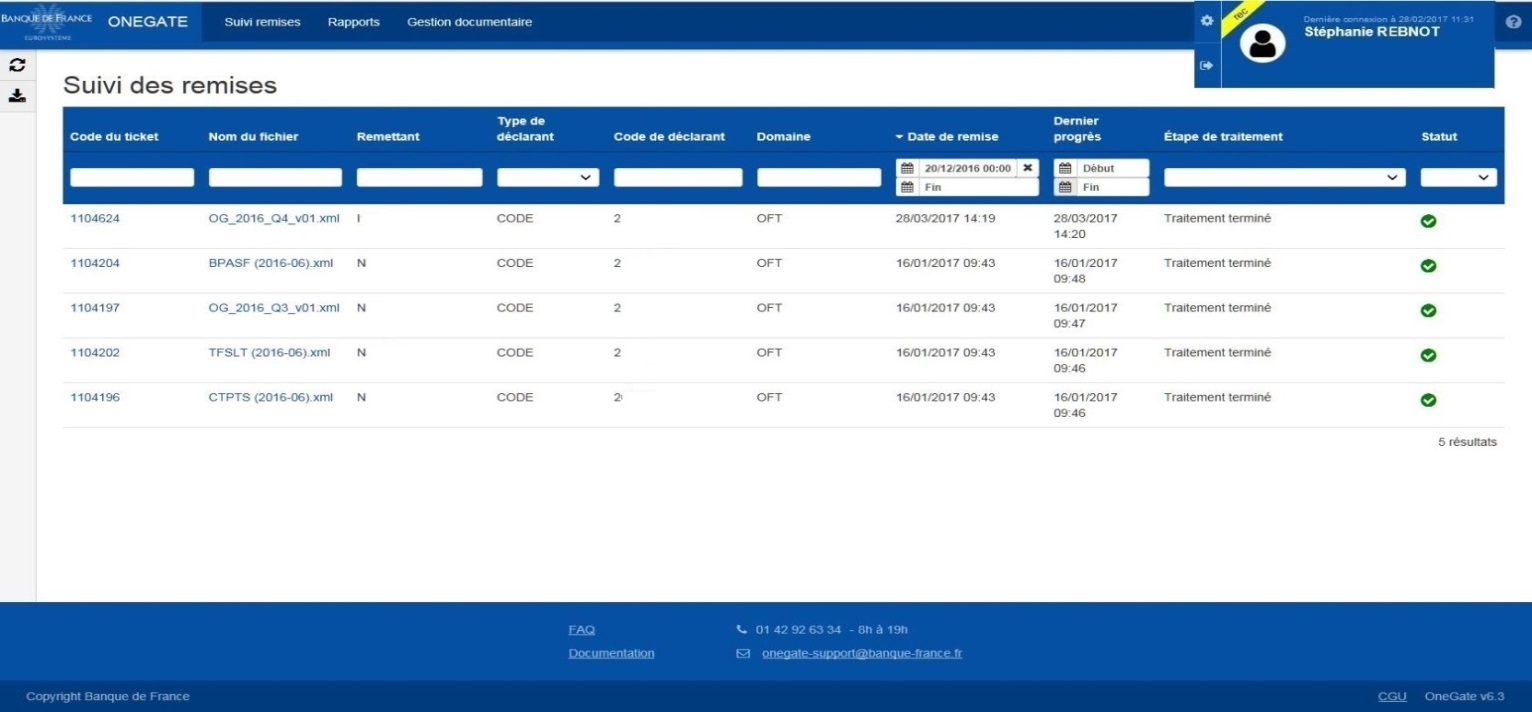 12
REGLES DE REMISE DE COLLECTE
Périodicité de collecte (inchangés – nouveau)
Mensuelle par défaut tous les fonds à valorisation quotidienne ou mensuelle
Trimestrielle pour les autres fonds : fonds à risques, fonds immobiliers et certains cas particuliers de fonds à valeur liquidative trimestrielle, semestriel ou annuel (FPS, OFS notamment)

Données collectées (inchangés – nouveau)
Données de bilans titres à titres + données complémentaires  pour remise mensuelle et trimestrielle
Compte de résultat/TEAN pour remise annuelle

Délais de déclaration des situations comptables 
J+10 ouvrés suivant la date d’arrêté pour les OPC monétaires ; 
J+23 ouvrés suivant la date d’arrêté pour les autres populations ;
J+60 ouvrés suivant la date de clôture pour les données de comptes annuels.
13
ATELIERS AVEc LA PROFESSION ( jan. 2020 / FEV.2020)
Objectif: présentation des modalités / granularité de la collecte dans OPC2

1 réunion par sous groupe pour consultation (2 réunions si besoin)
OPCVM (non monétaires et monétaires)
Fonds immobiliers (OPCI/SCPI)
Fonds à risques
FPS et nouvelle catégorie OFS
autre sous groupe si besoin?


Pilotes pour chaque sous groupe (10 personnes maximum) à définir parmi les remettants et/ou dépositaire et/ou SdG et/ou Associations de professionnels
14
ATELIERS AVEc LA PROFESSION ( jan. 2020 / FEV. 2020)
Exemple: Nomenclature n° 4 - natures de titres
15
ATELIERS AVEc LA PROFESSION ( jan. 2020 / FEV. 2020)
Pistes sur nouveaux attendus de collecte
Données complémentaires à l’actif
Détails sur autres natures de titres 
Informations sur prêts directs accordés aux entreprises

Données complémentaires au passif
Détails sur Nb parts et VL fin de mois pour fonds multi-part
Données spécifiques selon certains type de fonds

Nouveautés du plan comptable 
émission de titre de dette et de capital (OFS)
autres?
16
ATELIERS AVEc LA PROFESSION ( jan. 2020 / FEV. 2020)
Pistes sur allègements de collecte

Mode de remise simplifié lorsque pas de modification de VL entre 2 échéances 

Déclaration annuelle simplifiée
17
ATELIERS AVEc LA PROFESSION ( jan. 2020 / FEV. 2020)
Les pistes étudiées (avant atelier) et conclusions (après ateliers) seront envoyés à tous les remettants sous forme de comptes rendus des ateliers

Les questions des remettants non pilotes seront remontées lors des ateliers 

Un Q&A répondant aux principales questions liées à cette nouvelle collecte sera mis à disposition
18
Reunion d’informations (t2 2020)
Présentation de la collecte OPC2 (T2 2020 )

Démonstration de l’applicatif Onegate 
Présentation de la nouvelle collecte (focus sur nouveaux attributs et allègement de collecte) avec conclusions des ateliers
Détail du planning à venir( test/assistance/contrôle/mise en production)
Questions/réponses
19
Questions
Merci pour votre attention



			Questions?
20